El valor social de las bibliotecas y de su personal
Dra. Lourdes Quiroa Herrera
Orcid: 0000-0003-2447-895X
Biblioteca Daniel Cosío Villegas
El Colegio de México
Noviembre, 2019
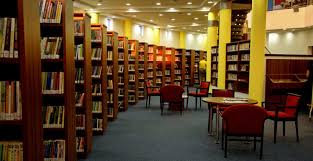 ¿Qué es valor?
“Grado de utilidad o aptitud de las cosas, para satisfacer las necesidades o proporcionar bienestar o deleite”.
… toda percepción y a toda impresión se enlazan determinados sentimientos de placer o desagradables, de aprobación o desaprobación, de los cuales adquirimos conciencia cuando alcanzan cierta intensidad. Estos sentimientos indican lo que favorece o contraría el bienestar físico y moral, individual y social. Son los sentimientos de valor que acompañan al estado general del ser que percibe y siente…” 

(Enciclopedia Universal Ilustrada, Tomo, LXVI,p. 781).
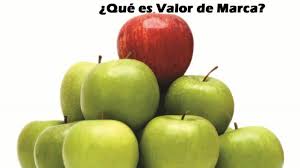 ¿Qué es social?
Relativo a la Sociedad:

Sociedad Conjunto de personas, pueblos o naciones que conviven bajo normas comunes 

(Real Academia  Española, 2019)
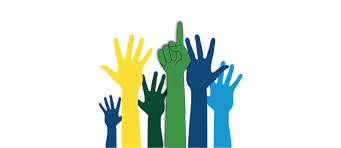 Valor social
Es la percepción, opinión e impresión  que tienen  la sociedad de las bibliotecas y de los bibliotecarios, en donde se involucran sentimientos.
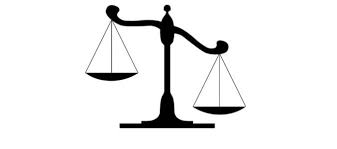 ¿Cuál es el valor social de una biblioteca?
¿Se mide el valor social de una biblioteca?
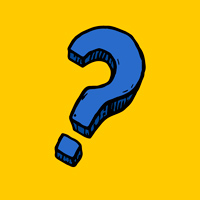 Huysmans, Oomes, 2012
Uso de la biblioteca pública
Una minoría utilizaba la biblioteca con regularidad.
Una minoría realiza la mayoría de los préstamos de libros. 
La utilización de la biblioteca dependía del nivel educativo de los usuarios.
Los usuarios de la biblioteca compran más libros que los no usuarios
La mayoría de las personas no utilizan la biblioteca como fuente de información.
Los usuarios de la biblioteca tienen una conciencia social y comunitaria mayor que aquellos que no la utilizan
El material publicado recientemente es el más solicitado. (Emir, 2002)
Manifiesto de la IFLA/UNESCO sobre las bibliotecas públicas, 1994
“La libertad, la prosperidad y el desarrollo de la sociedad y de los individuos son valores humanos fundamentales. Estos sólo podrán alcanzarse mediante la capacidad de ciudadanos bien informados para ejercer sus derechos democráticos y desempeñar un papel activo en la sociedad. La participación constructiva y la consolidación de la democracia dependen tanto de una educación satisfactoria como de un acceso libre y sin límites al conocimiento, el pensamiento, la cultura y la información”.
Proyectos en bibliotecas públicas
… se debe trabajar sobre la base de proyectos que se generen desde la Biblioteca y que evidencien e integren la dimensión social del conocimiento con una conciencia colectiva clara, que tenga como objetivo principal contribuir a la generación de nuevas propuestas de desarrollo social que beneficien a los grupos menos favorecidos y marginados por la sociedad.
https://fundacionbibliotecasocial.org/es/una-vision-desde-latinoamerica-2/
Objetivos de Desarrollo Sostenible. IFLA/ONU
Salud y bienestar
Declaración de Santiago
Compromiso de las bibliotecas con el desarrollo sostenible en América Latina y el Caribe
El acceso público a la información y el conocimiento permite a las personas a ejercer otros derechos fundamentales, y conocer, aprender y tomar decisiones conscientes que pueden mejorar sus vidas;
Las bibliotecas ejercen una función social vital en sus comunidades, promoviendo valores como la equidad, solidaridad y confianza;
Análisis costo-beneficio

Retorno de la inversión

Es un gasto y no una inversión.

Internet




Vallejo Sierras (2016)
Cambios en la filosofía de la Gobernanza- Métricas.

Internet

Google

Retorno de la Inversión
Axioma de bibliotecarios



Jaeger et al. (2011)
Opinión propia y contrastada.
Desarrollo de una ciudadanía participativa
La inclusión social.
La generación de nuevo conocimiento.
El mejoramiento personal.
Santo Domingo (2005).
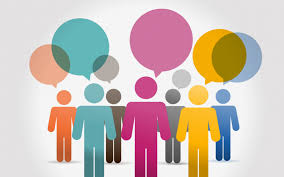 Los resultados en la sociedad
1. Percepción que tiene la sociedad sobre la biblioteca.
2. Actividades de la biblioteca como parte activa de la sociedad. 
3. Implicación en el entorno en el que la biblioteca desarrolla su actividad.
4. Acciones en materia de medio ambiente. 

Santo Domingo (2005).
Bibliografía
Diccionario de la lengua española. Real Academia  Española, 2019. 
Enciclopedia Universal Ilustrada, Espasa-Calpe, Madrid, Tomo, LXVI,p. 781), 1991. 
Huysmans, Oomes (2013). Measuring the public library’s societal value: A methodological research program, IFLA Journal. 
Jaeger, P. et al. (2011). Describing and measuring the value of public libraries: The growth of the Internet and the evolution of library value. First Monday, [S.l.], [fecha de Consulta 01 de septiembre de 2019 Disponible en: https://firstmonday.org/ojs/index.php/fm/article/view/3765
Santo Domingo, M. T. (2005). La función social de las bibliotecas universitarias. Boletín de la Asociación Andaluza de Bibliotecarios, Asociación Andaluza de Bibliotecarios, España,  43-70
Suaiden, E. J. (2002). El impacto social de las bibliotecas públicas . Anales de Documentación, [fecha de Consulta 01 de septiembre de 2019. Disponible en: https://www.redalyc.org/articulo.oa?id=635/63500516
Vallejo Sierra, R. H. (2016). Bibliotecología y bibliotecas: valgo por lo que soy, no por el lugar donde estoy. En: El valor social de las bibliotecas y de la información, Jaime Ríos Ortega y César Augusto Ramírez Velázquez, (Coords.). México: UNAM, Instituto de Investigaciones Bibliotecológicas y de la Información, 103 p.